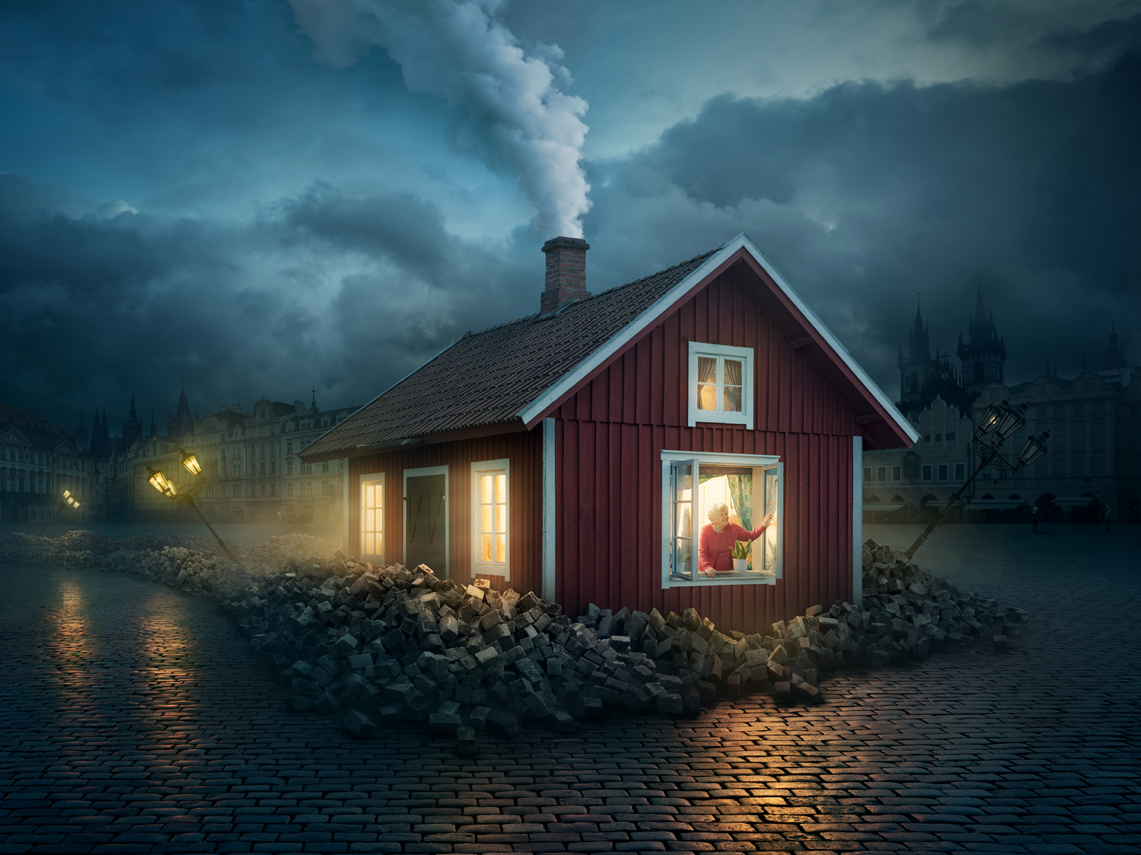 You are going to write a short narrative using this picture as a stimulus.
Use the checklist to help you include some great Year 3 writing techniques.
This presentation will help you remember what those techniques are for.
Sentences
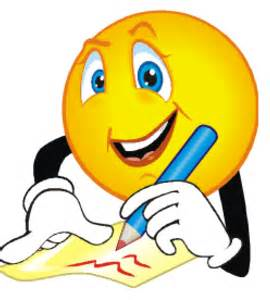 What must a sentence have?

Capital letter.
Noun.
Verb.
Something happens.
Full stop/Exclamation/Question mark.

A sentence is one complete idea.
[Speaker Notes: Discuss ideas first.]
Conjunctions!
A conjunction links two sets of words together. 
Co-ordinating conjunctions link two sets of words together to make an equal pair.
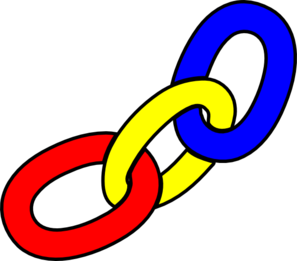 Co-ordinating conjunctions!
Let’s have a look at how they work…
For

And

Nor

But

Or

Yet

So
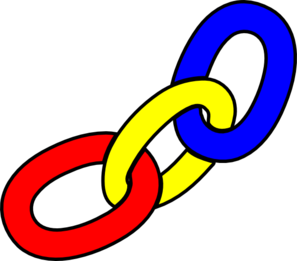 [Speaker Notes: For, and, nor, but, or, yet, so]
Strong Word Mat!
[Speaker Notes: Word bank to help]
What is a simile?
A simile is a descriptive sentence. It compares two things together using AS or LIKE so that the sentence is interesting.
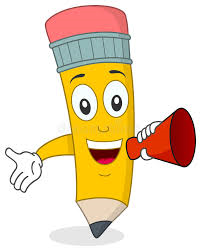 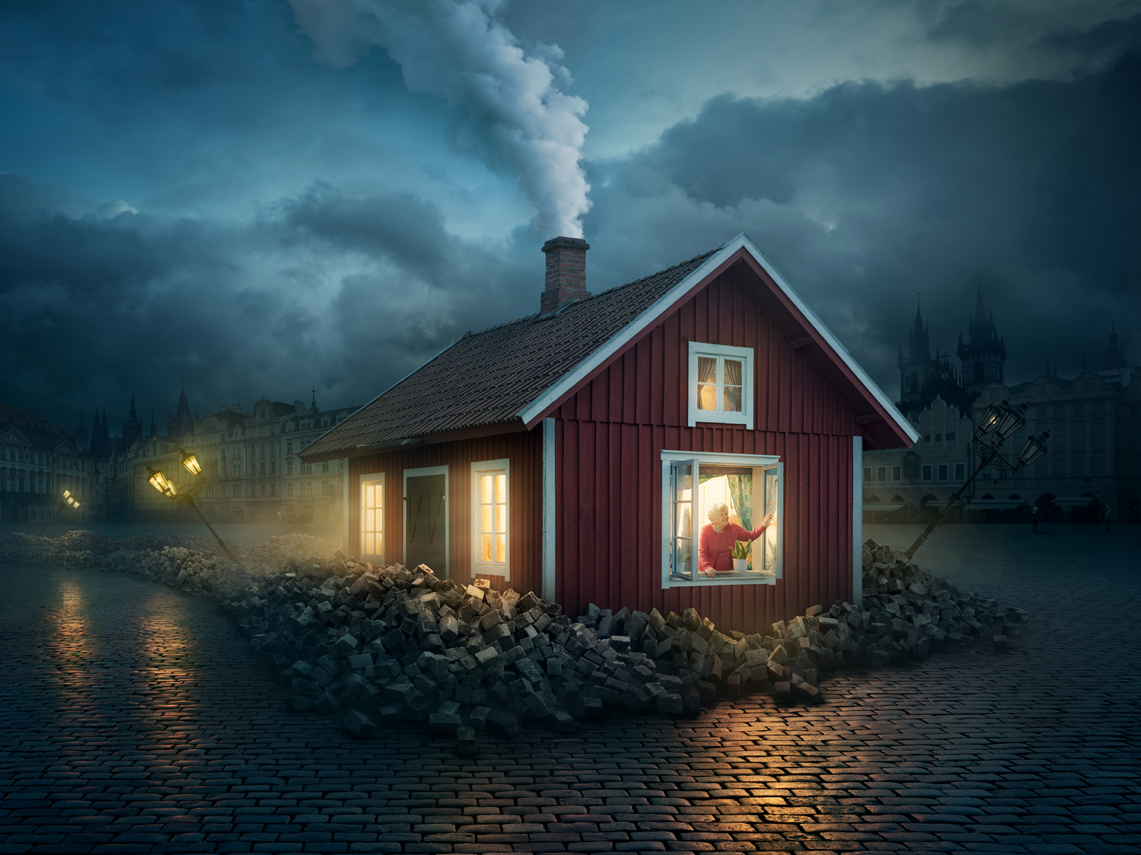 You are going to write a short narrative using this picture as a stimulus.
Use the checklist to help you include some great Year 3 writing techniques.